B452 Ökaryot Genetiği
5. HAFTA
5. HAFTA KONU(LAR)
DNA REPLİKASYONU
Bölünmeden sonra hücrelerde genetik devamlılığın sağlanması için genetik materyalin replikasyonu tamamen doğru bir biçimde gerçekleştirilmesi gerekir.
Bu olay müthiş karmaşıktır.
İnsan genomunu oluşturan 23 kromozomda 3x109 (3 milyar) baz çiftinin yer aldığını düşünün. 
Bunların iki katına çıkarılması için son derece doğru bir mekanizma işlemelidir.
Bütün organizmalarda, hatasız olmasa da yüksek doğrulukta bir DNA kopyalama sistemi gelişmiştir.
Replikasyon Orijinleri, Çatalları ve Birimleri
Kromozom üzerinde DNA’nın replikasyonu nereden başlar?
Tek bir orijin mi vardır yoksa sentez birden fazla orijinden mi başlar?
Başlangıç noktası rastgele bir yerde mi bulunur yoksa kromozomda özgül bir bölgede mi yer alır.
İkincisi replikasyon başladıktan sonra tek bir yönde mi yoksa orijinden başlayarak her iki yönde mi ilerler? Yani replikasyon tek yönlü müdür yoksa çift yönlü müdür?
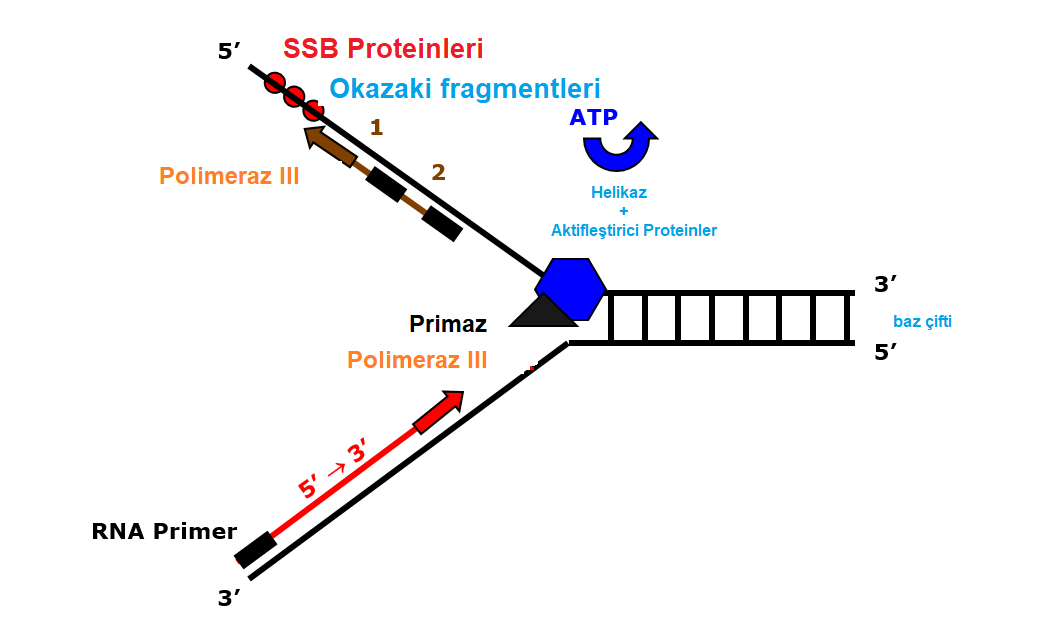 Bu konularla ilgili olarak iki terim üzerinde duracağız.
Birincisi kromozom üzerinde replikasyonun olduğu noktada sarmala ait zincirlerin açılmasıyla ortaya çıkan replikasyon çatalıdır.

Bu çatal önce sentezin orijin noktasında meydana gelir ve replikasyon devam ettikçe ilerler.
Replikasyon çift yönlü ise orijinden itibaren zıt yöne doğru ilerleyen iki replikasyon çatalı oluşacaktır.
İkinci terim, bir orijinden bir replikasyon başladıktan sonra replike olan DNA’nın uzunluğunun bir birim olduğunu belitrmek için kullanılan replikon terimidir.
Replikasyonun yönü ile ilgili kanıtlar açıktır. 
E. coli’de radyoizotoplar kullanılarak yapılan deneylerde replikasyonun tek bir orijinden başladığını göstermişlerdir.
ori C olarak adlandırılan bu özgül bölgenin konumu, E. coli kromozomu üzerinde haritalanmıştır. 
245 baz çifti içeren bu bölgenin bir kısmı DNA sentezinin başlaması için gereklidir.
Bakteriyofaj ve bakterilerde DNA sentezi bir noktadan başladığı için, kromozomun tümü replikon olarak ifade edilir.

Tek bir halkasal kromozoma sahip olan bakterilerde bir orijinin bulunması karakteristiktir.

Diğer çalışmalara göre replikasyon iki yönlüdür ve oriC’nin her iki yönünde hareket eder.

Bu durum, replikasyon ilerledikçe ayrı yönlere doğru birbirlerinden uzaklaşan iki replikasyon çatalı oluşturur.

Bu çatallar, tüm kromozom yarı saklı olarak replike olduktan sonra, ter olarak adlandırılan sonlanma bölgesinde birbirleriyle birleşir.
Bakteride DNA sentezinde üç polimeraz ve diğer  enzimler görev alır
DNA polimeraz I 
1957’de Arthur Kornberg DNA polimerazı keşfetmiştir.
DNA polimera I’in varlığında in vitro DNA sentezi için iki gereksinim olduğunu bulmuştur.
Dört tip deoksiribonükleozit trifosfat (dATP,dCTP, dGTP, dTTP=dNTP)
DNA kalıbı
Dört dNTP den birinin olmadığı durumda ölçülebilir bir sentez meydana gelmemiştir.
Türevleri kullanılırsa yine sentez olmamaktadır.
Daha sonraki çalışmalarda enzimin 928 amino asit içeren tek bir polipeptid zincirinden oluştuğu anlaşılmıştır.

Uzayan zincire her bir nükleotidin katılım şekli DNA polimerazın özgüllüğüne bağlıdır.
Öncü dNTP’de ribozun 5’ karbonuna üç adet fosfat grubu bağlıdır.
Sentez esnasında uçtaki iki fosfat grubu koparken, 5’ karbona bağlı olan fosfat grubu, ilave edileceği ribozun 3’OH’ına kovalent bağlanır.
Böylece zincir uzaması uzayan zincirin 3’ ucuna her seferinde bir nükleotit ilavesiyle 5’-3’ yönünde devam eder.
DNA sentezi devam ettikçe her basamakta açığa çıkan yeni 3’-OH grubu, DNA sentezi ilerlerken  sonraki nükleotidin zincire eklenmesini sağlar.
DNA polimeraz II ve III
Polimeraz I’in sentezini yönlendirdiği DNA’nın biyolojik aktivitesi saptanmış olsa da 1969’da enzimin gerçek biyolojik rolü hakkında ciddi şüpheler oluşmıştur.
DeLucia ve Cairns, DNA polimeraz aktivitesi bulunmayan mutant E. coli suşu bulmuşlardır.
İşlevsel enzime sahip olmayan bu suş DNA’sını kopyalayıp üretmeyi başarmıştır, ancak hücreler DNA ‘onarım’ yeteneği bakımından oldukça yetersiz kalmışlardır.
Örneğin, mutant suş DNA hasarı yapan ve mutajenik olan UV ışığına ya da radyasyona son derece hassastır.
Mutant olmayan bakteriler, UV hasarını önemli miktarda tamir edebilmektedirler.
Bu gözlemlerden iki sonuç ortaya çıkmıştır.
E. coli’de in vivo DNA replikasyonu yapabilen başka bir enzim bulunmalıdır. 
DNA polimeraz I’in in vivo koşullarda ikincil bir işlevi olabilir. 
Bu gözlemler, DNA polimeraz I’in DNA sentezinin doğru yapılmasından sorumlu olduğuna, ancak tamamlayıcı zinciri sentezleyen gerçek enzim olmadığını düşündürmüştür.  
Bugüne kadar polimeraz I aktivitesi olmayan olmayan hücrelerden ve polimeraz I aktivitesi içeren normal hücrelerden, iki özgün DNA polimeraz daha elde edilmiştir.
Bakteriyel DNA polimerazların Özelliklerinin karşılaştırılması
Özellikler                                                  I                   II                   III
Zincir sentezinin başlatılması                  -                   -                     -
5’-3’ polimerizasyon                                 +                  +                    +
3’-5’ eksonükleaz aktivitesi                      +                  +                    +
5’-3’ eksonükleaz aktivitesi                      +                  -                     -
Polimeraz molekülü/hücre                       400             ?                     15

Bu üç enzimin hiç biri, bir kalıptan DNA sentezini başlatamaz, ancak üçü de primer adı verilen, var olan DNA zincirini kalıp boyunca uzatabilir.
İleride göreceğimiz gibi DNA sentezinin başlangıcında primer olarak RNA kullanılmaktadır.
DNA polimerazların hepsi molekül ağırlığı 100.000 daltonun üzerinde olan büyük protein kompleksleridir.
Her üçünün de 3’-5’ eksonükleaz aktivitesi bulunur.
Bu özellik enzimlerin polimerizasyonu tek yönde gerçekleştirme, bir an duraksayıp, geri dönerek ilave edilen nükleotitleri çıkarabilme kapasitelerini ifade etmektedir. 
Bu aktivite DNA’da hata olup olmadığını kontrol etme ve yanlış girmiş nükleotidleri doğrusu ile değiştirebilme yeteneği vermektedir.
DNA polimeraz I 5’-3’ eksonükleaz aktivitesi de gösterir
Bu sayede enzim sentezin başladığı uçtan itibarennükleotitleri kesebilir ve sonra sentez yönünde işlemine devam edebilir.
Bu nedenle RNA primerlerini de ortamdan uzaklaştırabilir.
Kornberg’in neden pol. III değilde pol. I’i elde ettiği anlaşılmaktadır: Hücrede pol. I pol III’e göre çok daha fazla bulunur.
Üç polimerazın in vivo rolleri nelerdir?
Pol I primeri uzaklaştırır ve primerler uzaklaştıkça oluşan boşluklarda DNA sentezleyerek bu bölgeleri doldurur.
Eksonükleaz aktivitesi ile bu işlem esnasında oluşabilecek hataları da onarır.
Pol II hakkında halen çalışmalar devam etmektedir ancak UV ışığı gibi dış etmenler sonucu hasar gören DNA’nın tamirinde görev alıyor gibi görünmektedir.
Pol II’nin 3’-5’ eksonükleaz aktivitesi, sentez sırasında hata onarımı işlevini görmesini sağlamaktadır.
DNA pol III kompleks bir yapıya sahiptir.
Enzimin holoenzim olarak adlandırılan aktif formu, iki takım, 10 farklı polipeptit zincirinden meydana gelmiştir.
Molekül ağırlığı 600.000 daltondan fazladır.
Molekül ağırlığı 140.000 dalton olan en büyük alt birim olan α,ε ve θ holoenzimin polimerizasyon gösteren ‘çekirdek’ (core) enzim kısmını oluşturur.
Kalıp zincirin nükleotit polimerizasyonundan α alt birim sorumludur.
Çekirdek enzimin ε alt birimi, 3’-5’ eksonükleaz aktivitesi gösterir.
Beş alt birimin oluşturduğu ikinci grup (γ,δ,δ’,Χ veΨ) (gama, delta, delta prim, chi, psi), γ kompleks olarak adlandırılan bölgeyi oluşturur.
Bu γ kompleksi, replikasyon çatalında enzimin kalıba oturtulmasında rol alır.
Enzimin işlev görmesi için ATP hidroliz enerjisi gereklidir. Β alt birim, polimerizasyon sırasında çekirdek enzimin kalıptan kopmamasını sağlar.
Son olarak π (pi) alt birimi, iki çekirdek polimerazın replikasyon çatalında bir arada tutunmasını sağlar.
Holoenzim ve diğer proteinler, replikasyon çatalında neredeyse ribozom kadar büyük olan REPLİZOM olarak bilinen bir kompleks oluşturur.
DNA polimeraz III holoenziminin Alt Birimleri
Alt birim                      İşlev                                      gruplama

α                     5’-3’ polimerizasyon                        Çekirdek enzim  
ε                      3’-5’ eksonükleaz                         polinükleotit zincirini 
θ                      ??                                                  Uzatır, hata okur  

γ                     Enzimi kalıba yükler
δ                    (Kıskaç yükleyici görevi yapar) γ kompleksi 
δ
Χ
Ψ

β                   kıskaç yapısını kaydırır (işlerlik faktörü)
   
π                   Çekirdek kompleksini dimer haline getirir
DNA replikasyonu sırasında bir çok karmaşık olayın çözülmesi gerekir
Bakteri ve viruslarda replikasyonun yarı-saklı olduğunu ve bir replikonda çift yönlü hareket ettiğini biliyoruz.

Sentezin, DNA polimeraz III’ün denetiminde 5’den 3’ ne doğru iki replikasyon çatalı oluşturarak gerçekleştiği de biliniyor.

Bu replikasyon çatalları sentezin başladığı noktadan iki zıt yöne doğru hareket etmektedir.
DNA replikasyonunu tam anlamıyla anlamak için şu noktaların aydınlatılması gerekir.

Sarmalın yer yer açılmasını ve her iki zincirde sentezin devam etmesi için bu ‘açık’ konfigürasyonun dayanıklı olmasını sağlayan bir mekanizma bulunması gerekir.

Sarmalın açılması ve zincirin daha aşağı kısımlarda tekrar sarılması sonucu oluşan gerilimi azaltmak için de bir mekanizma bulunmalıdır.
3. DNA polimeraz III’ün polimerizasyonu yönlendirmesi için bir çeşit primer sentezlenmelidir. Gerçekten bir primer vardır ve RNA dır.

4. RNA primeri sentezlendikten sonra DNA pol III, atasal molekülün her iki zincirinin tamamlayıcısı olan DNA zincirlerini sentezlemeye başlar. 

Replikasyon çatalının ilerleme yönünde olan kesintisiz sentez, iki zincir birbirine antiparalel olduğu için ancak zincirlerden birinde gerçekleşir. Diğer zincirdeki sentez zıt yönde ve kesintilidir.
5. Replikasyondan önce RNA primerlerinin uzaklaştırılması gerekir. Oluşan geçici boşluklar kalıp DNA eşlenikliği ile doldurulmalıdır.

6. Boşlukları doldurmak için yeni sentezlenen DNA bitişiğindeki DNA zinciri ile birleştirilmelidir.

7. Kopyalama sırasında DNA polimerazlar bazları doğru takmaktadırlar ama hata olasılığı da vardır. Sentez işleminin bir parçası olarak hata okuma mekanizması (proofreading) DNA sentezi sırasında oluşan hataları düzeltir.
DNA sarmalı açılmalıdır
Bakteri ve virusların halkasal kromozmlarında, DNA sentezinin başladığı bir orijin noktası bulunur. 
E. coli kromozomunda çok iyi çalışılmıştır.
Replikasyon orijini olan oriC, 9 ve 13 bazdan oluşan (9mer ve 13mer) tekrar dizilerinin bulunduğu 245 baz çifti içerir. 
DnaA denilen özgül bir protein (dnaA geni tarafından şifrelenir) ilk basamakta sarmalın açılmasından sorumludur.
DnaA proteininin bazı alt birimleri birçok 9 mer dizisine bağlanır.
Bu bağlanma sarmalın daha fazla açılmasında ve kararlılığında rol alan DnaB ve DnaC proteinlerinin bağlanmasını kolaylaştırır.
Hidrojen bağlarını kırıp ikili sarmalı denatüre etmek için normalde ATP enerjisine gerksinim duyan bu proteinlere helikazlar denilmektedir.
Tek zincire bağlanan proteinler (SSBP) bu konformasyonu daha karalı kılarlar.
Sarmalın açılması devam ettikçe replikasyon çatalının önünde oluşan sarılma gerilimi çoğu kez üstün kıvrılma (süpercoiling) oluşturur.
Halkasal moleküllerdeki üstün kıvrılmalar, DNA daki ek bükülmeler ve dönüşler sonucu oluşur.
DNA topoizomerazlar olarak adlandırılan geniş bir enzim ailesi üyesi olan DNA giraz enzimi, bu tip üstün kıvrılmaları gevşetir.
Giraz enzimi tek zincirde veya her iki zincirde kırıklar oluşturur.
Oluşan kırıklar sonra tekrar birleştirilir.
Bu çeşit reaksiyonlarda ATP hidrolizinden açığa çıkan enerji kullanılır.
DNA polimeraz kompleksi ve diğer ilgili enzimler hep birlikte replizomun bir parçasını oluşturur.
DNA sentezinin başlaması için RNA primerine ihtiyaç vardır
Sarmalın küçük bir bölümü açılınca sentez başlayabilir.
DNA pol III’ün sentezi başlatabilmesi için serbest 3’-OH grubuna ihtiyaç vardır.
Önce kalıp DNA üzerinden DNA’ya eşlenik (komplementer) olan kısa bir RNA parçası sentezlenir (5-15 nt uzunluğunda).
RNA sentezi, primaz olarak adlandırılan bir çeşit RNA polimeraz tarafından katalizlenir.
DNA pol III işte bu kısa RNA parçasına 5’ deoksiribonükleotitleri takmaya başlayarak DNA sentezini başlatır.
Daha sonra RNA primeri uzaklaştırılmalı ve yerini DNA’ya bırakmalıdır.
Bu reaksiyon DNA polimeraz I tarafından katalizlenir.
RNA primerinin oluşumu, viruslar, bakteriler ve çeşitli ökaryotik organizmalar için tanımlanmış evrensel bir işlemdir.
Antiparalel zincirlerde DNA sentezi kesintisiz ve kesintili olarak gerçekleşir
DNA pol III sentezi sadece 5’-3’ yönünde gerçekleştirebilir.
Sentez replikasyon çatalını açarak zincirin birinde bir yönde diğerinde zıt yönde aynı anda cereyan eder.
REplikasyon çatalı açıldıkça sadece bir zincir sürekli DNA sentezi için kalıp olarak kullanılabilir.
Bu zincire kesintisiz DNA zinciri (leading strand) denir.
Kesintili zincir (lagging DNA strand) olarak adlandırılan diğer zincirde sentez için başlangıç noktası gereklidir ve sonuç olarak bu zincirde kesintili DNA sentezi yapılır.
Okazaki ve arkadaşları E. coli’de bakteriyofaj DNAsının replikasyonu sırasında yeni sentezlenen DNA’nın bir kısmının kalıp zincire hidrojen bağları ile tutunan 1000-2000 ntlik küçük parçalar halinde bulunduğunu göstermişlerdir.
RNA primeri de bu şekilde he bir parçanın bir kısmını oluşturmaktadırç
Okazaki fragmanları denilen bu parçacıklar, sentez devam ettikçe, molekül ağırlığı gittikçe artan daha uzun DNA zincirlerine dönüşmektedir.
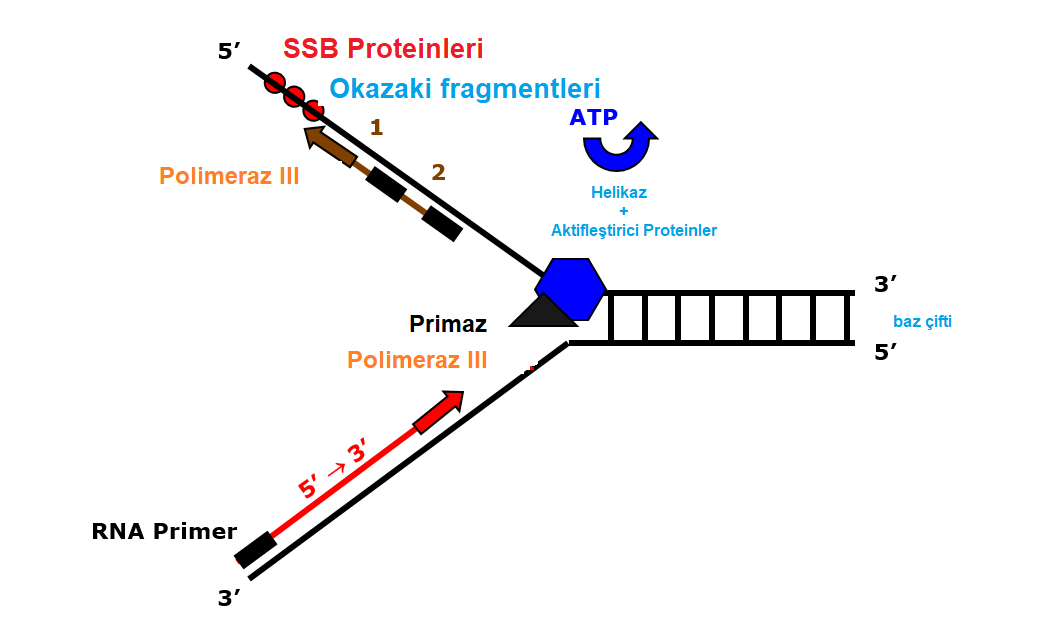 Kesintili DNA sentezinde, RNA primerlerini uzaklaştıracak ve Okazaki fragmanlarını birleştirecek enzimlere gerksinim vardır.
Primerin uzaklaştırılması ve eksik ntlerin yerine konması-DNA pol. I
Fragmanların birleştirilmesi-DNA ligaz 
DNA ligaz fosfodiester bağının oluşumunu katalizleyerek, kesintili sentezlenen zincirler arasındaki boşluğu kapatır.
Sentez kesintili ve kesintisiz zincirlerde aynı anda yapılır
Veriler her iki zincirin aynı anda kopyalandığına işaret etmektedir.
Kesintili zincir bir ilmek oluşturduğu takdirde her iki zincirde birden dimerik enzimin yönlendirdiğinükleotit polimerizasyonu gerçekleşir.
100-200 baz çiftinin sentezinden sonra enzimin kesintili kol üzerindeki monomeri, sentezi tamamlanmış bir Okazaki fragmanına rastlar ve o noktada zinciri terk eder.
Hemen arkasından kesintili kalıp zincirde yeni bir ilmek oluşur ve işlem tekrarlanır.
İlmek oluşumu kalıbın yönünü değiştirir ama kesintili zincirde sentezin 5’-3’ olan gerçek yönünü değiştirmez.
Holoenzimin replikasyon çatalında sentezi kolaylaştıran başka bir özelliği de enzimin β alt birim kıskacı, çekirdek enzim (α,ε,θ) polimerizasyon süresince kalıptan ayrılmasını engeller.
 β alt birim dimerine kayan kıskaç denir.
Ökaryotik DNA sentezi
Aynı temel prensipler geçerlidir.
Ancak çok daha kompleksdir.
Ökaryotik hücrelerde hücre başına düşen DNA miktarı çok daha fazladır ve bu DNA proteinlerle kompleks yapmış durumdadır.
Çoklu replikasyon orijini
E. coli kromozomunda bir orijin bulunurken ökaryotik kromozomda bir çok replikasyon orijini bulunur.
Ökaryotlarda bakterilere göre çok daha fazla DNA bulunur (örneğin mayada E. coli’ye göre 4 kat, Drosophila’da 100 kat)
Ökaryotik DNA polimerazın saniyede 50 nükleotit olan polimerizasyon hızı bakteriyal polimeraza göre 20 kat daha yavaştır.
Bu koşullarda tek bir orijinden başlayan tipik bir ökaryotik replikasyonu ancak bir ayda tamamlanabilir!
Oysa bazı ökaryotik organizmalarda 3 dakika gibi bir sürede tamamlanmaktadır.
İlk çalışmalar 250-400 replikonu bulunan mayalarda yapılmıştır.
Daha sonra 25.000 kadar replikon bulunduran memeli hücreleri çalışılmıştır.
Mayadan elde edilen replikasyon orijinlerine özerk replike olan diziler denilir.
Bilindiği gibi DNA sentezi hücre döngüsünün S fazında gerçekleşir.
Araştırmalara göre bütün orijinler aynı anda aktive olmaz. 
S fazında DNA’nın tümü kopyalanana kadar, 20 ile 80 kadar replikon kümeleri aktive olur.
Ökaryotik DNA polimerazlar
Orijin bölgesinde ikili sarmal A=T zengin bir bölgeden açılarak helikaz enziminin girişi sağlanır.
Helikaz sarmalı daha da açarak ilerler.
Polimerazın sentezi başlatmasından önce DNA ile kompleks yapmış olan histon proteinlerinin uzaklaştırılması yada modifikasyonu gerekir.
DNA sentezi ilerledikçe histonlar yeni sentezlenen dublekslerle bir araya gelerek karakteristik nükleozom yapısını oluştururlar.
Ökaryotlarda, S fazında histon sentezi DNA sentezi ile beraber cereyan eder.